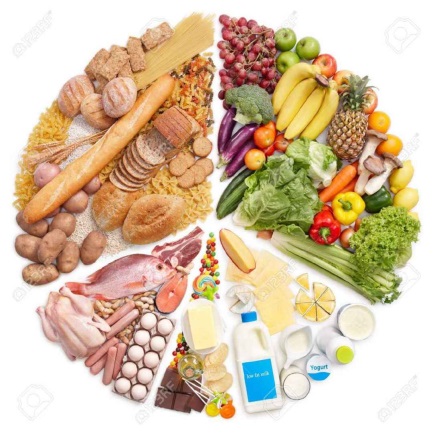 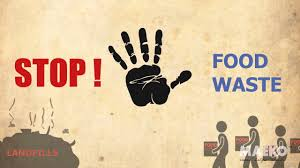 Food and waste
Progetto realizzato da:
DI GREGORIO MARIA	2C IC ROVATO
FALCONI SILVIA 		2B IC CAPRIOLO
RUGGERI MARIALUCIA 	2H IC ROVATO
TURRISI ENZA 		2G IC ROVATO
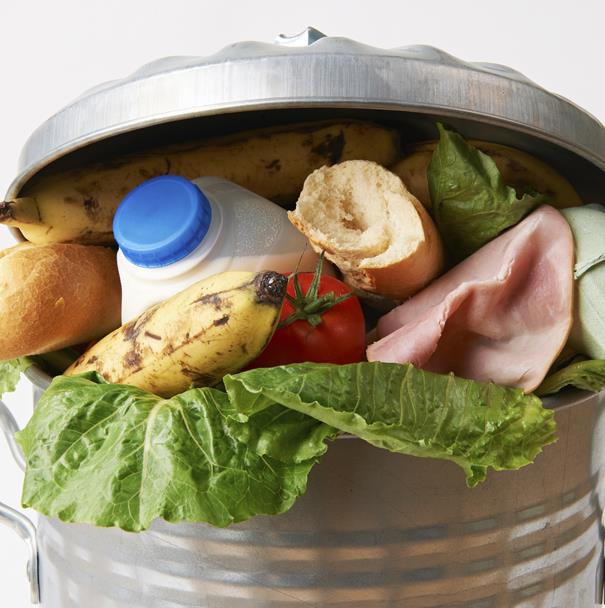 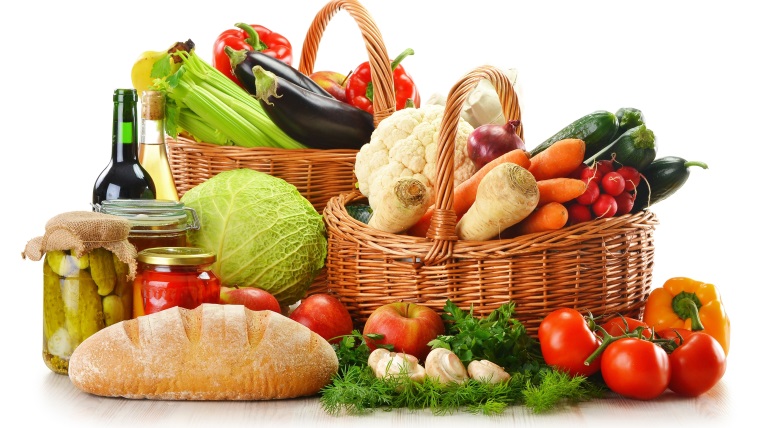 Food and waste
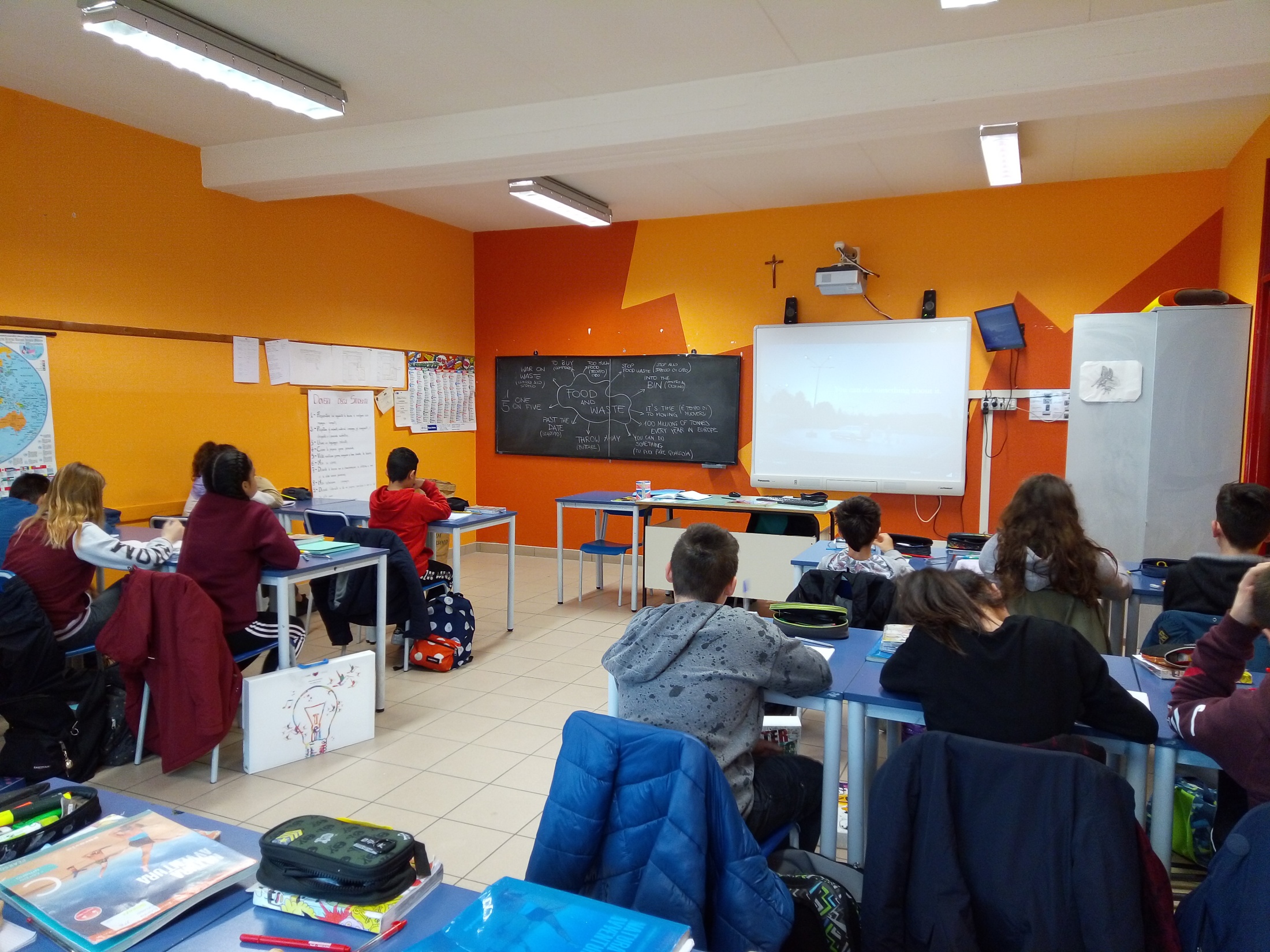 Visione in classe di due video stimolo in inglese sullo spreco di cibo.
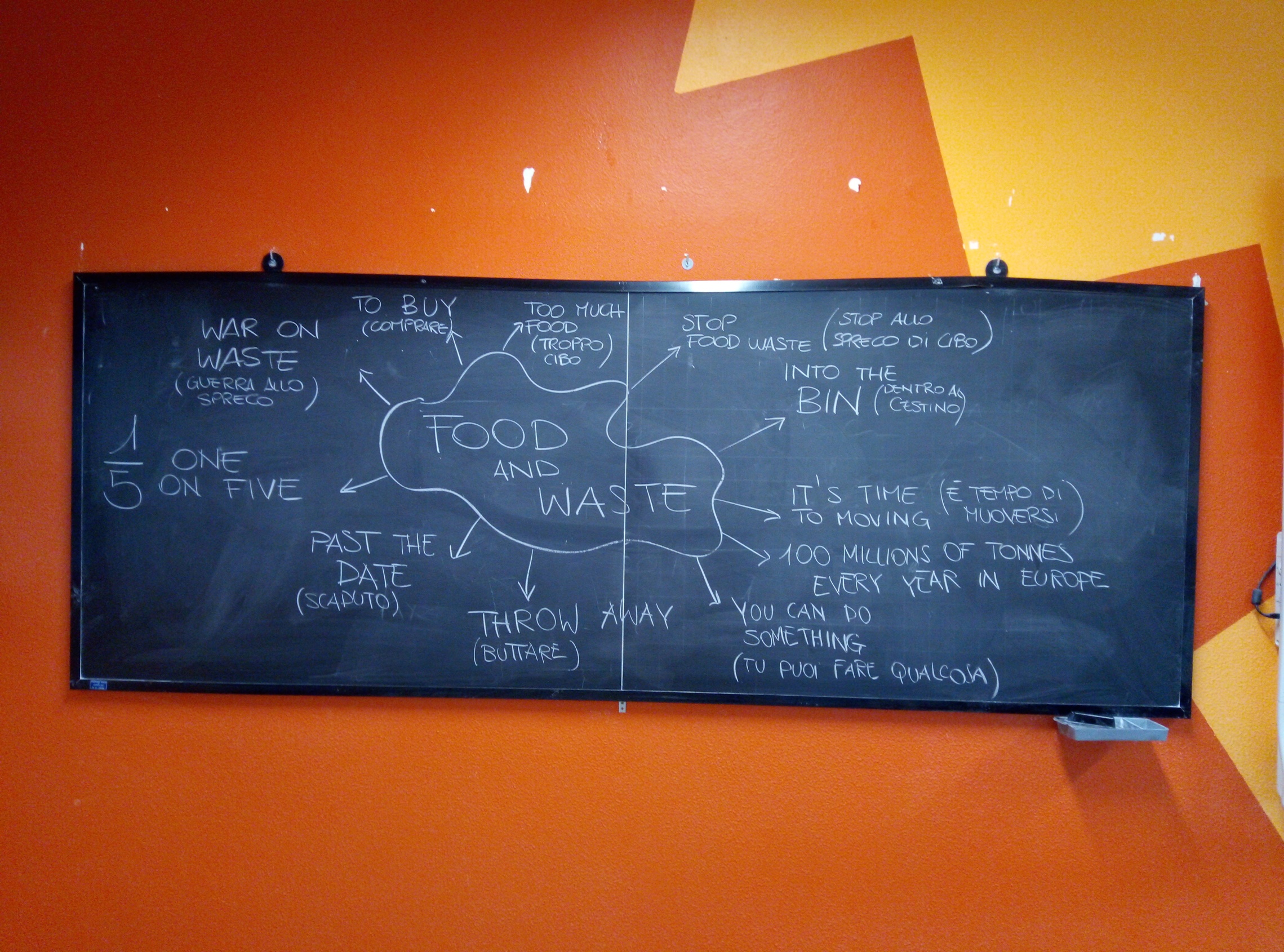 Food and waste
Brainstorming per l’identificazione delle parole chiave (alla lavagna).
Food and waste
Brainstorming per l’identificazione delle parole chiave (PowerPoint).
100 MILLIONS TONNES OF FOOD
 Tu puoi fare qualcosa
THROW AWAY  Buttare via
YOU CAN DO SOMETHING
 Tu puoi fare qualcosa
BIN 
Bidone
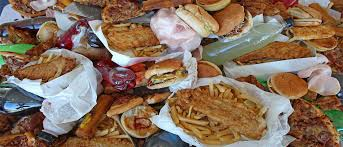 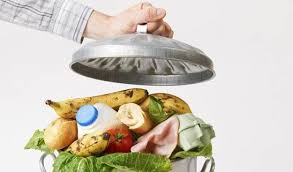 Food and waste
(cibo e spreco)
PASS THE DAY
scaduto
TOO MUCH FOOD
Troppo cibo
IT'S TIME TO MOVE
È tempo di muoversi
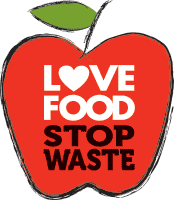 TO BUY Comprare
WAR ON WASTE
Guerra allo spreco
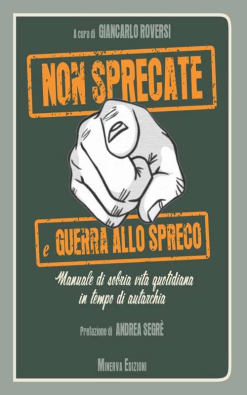 ONE OF FIVE 
1/5
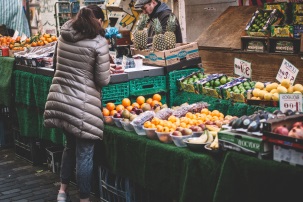 Ama il cibo, non sprecarlo!
Food and waste
Letture e riflessioni sullo spreco di cibo.
Food and waste
Compilazione del diario settimanale degli sprechi di cibo 
(Diary food waste).
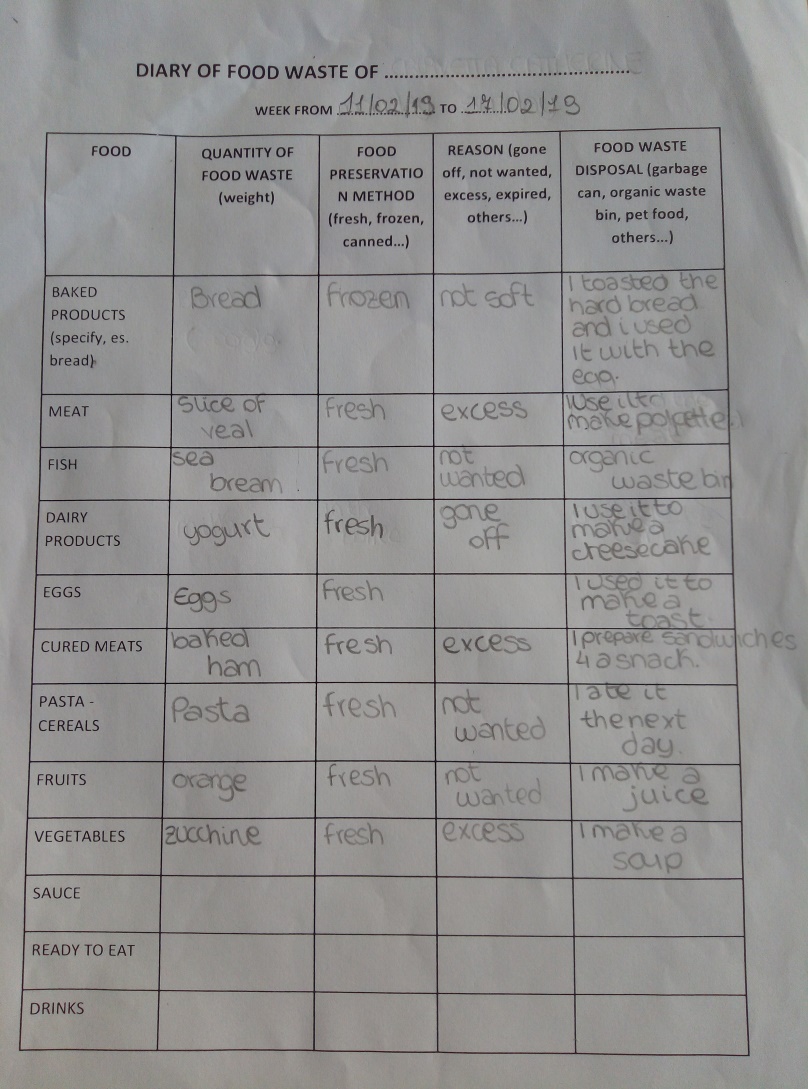 Food and waste
Analisi delle tabelle compilate e realizzazione di grafici con Excel.
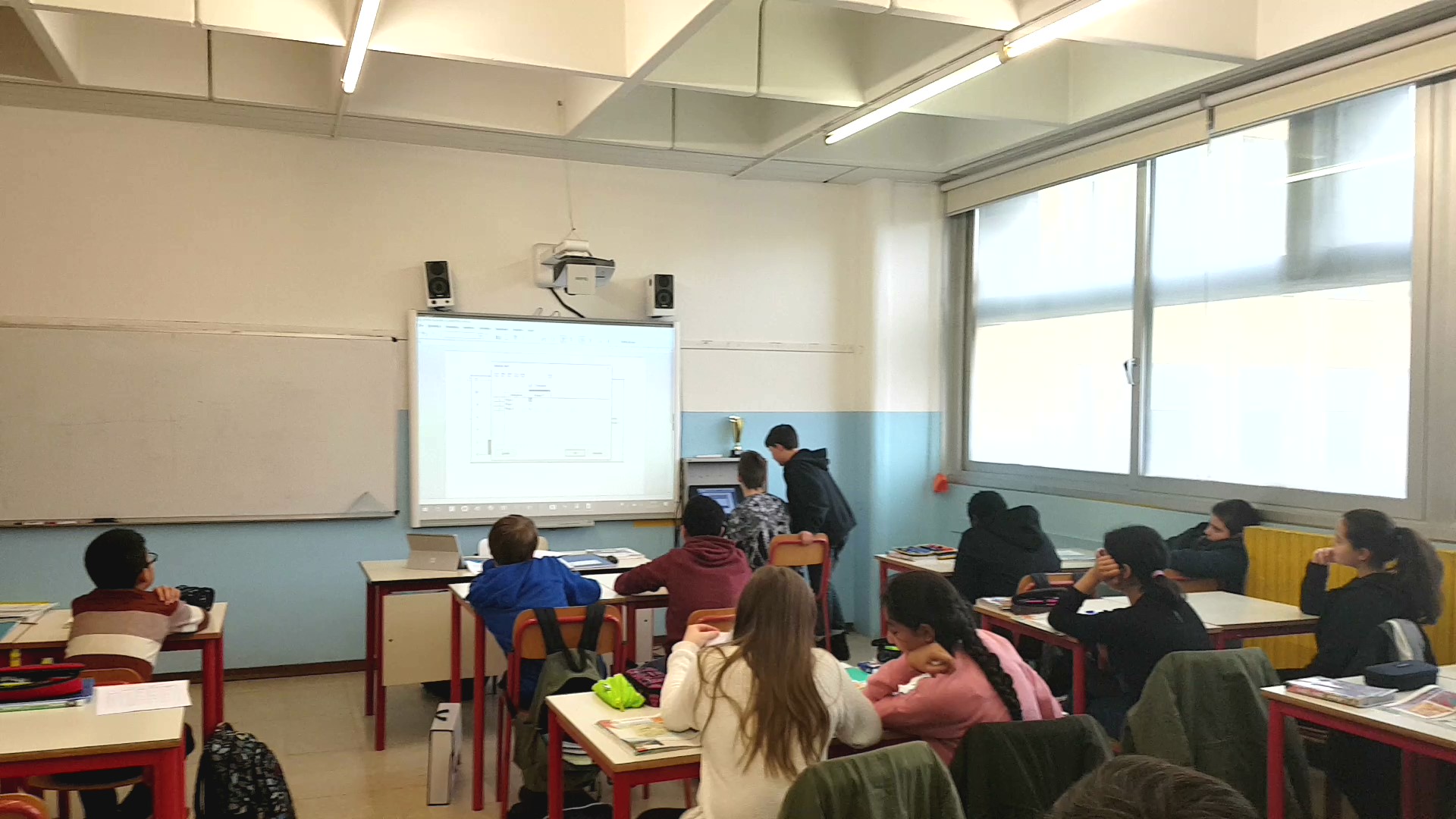 Food and waste
Analisi delle tabelle compilate e realizzazione di grafici con Excel.
Food and waste
Analisi delle tabelle compilate e realizzazione di grafici con Excel.
Food and waste
Analisi delle tabelle compilate e realizzazione di grafici con Excel.
Food and waste
Analisi delle tabelle compilate e realizzazione di grafici con Excel.
Food and waste
Riflessione sui risultati ottenuti.
Quali sono i 4 cibi più sprecati?
I 4 cibi più sprecati sono: le verdure, la carne, la pasta e i prodotti da forno.

Qual è il cibo meno sprecato?
Il cibo meno sprecato è il pesce.

Qual è il metodo di conservazione più usato?
La maggior parte del cibo sprecato era fresco.

Qual è il motivo più comune di spreco?
La maggior parte del cibo è stato sprecato perché non voluto.

Dove vengono buttati più comunemente i cibi sprecati?
I cibi sprecati vengono buttati più comunemente nell'organico.
Food and waste
Attività ludico/motorie relative al tema dello spreco alimentare.
GAMEBUILT THE PYRAMID
Ad ogni cerchio corrisponde un alimento.
Lanciando la palla, ogni squadra deve cercare di ricostruire la propria piramide alimentare, evitando gli sprechi (cioè lanciando più volte del dovuto la palla all’interno di una categoria di alimenti).
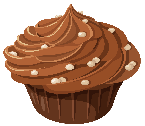 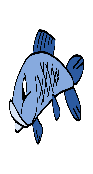 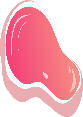 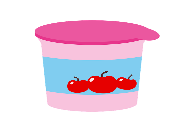 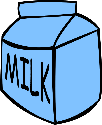 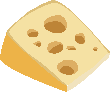 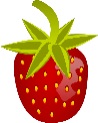 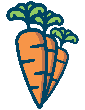 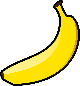 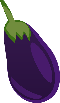 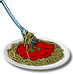 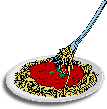 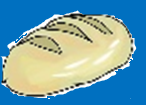 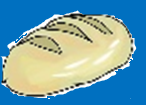 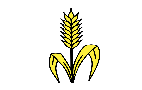 Food and waste
Attività ludico/motorie relative al tema dello spreco alimentare.
BUILT THE PYRAMID
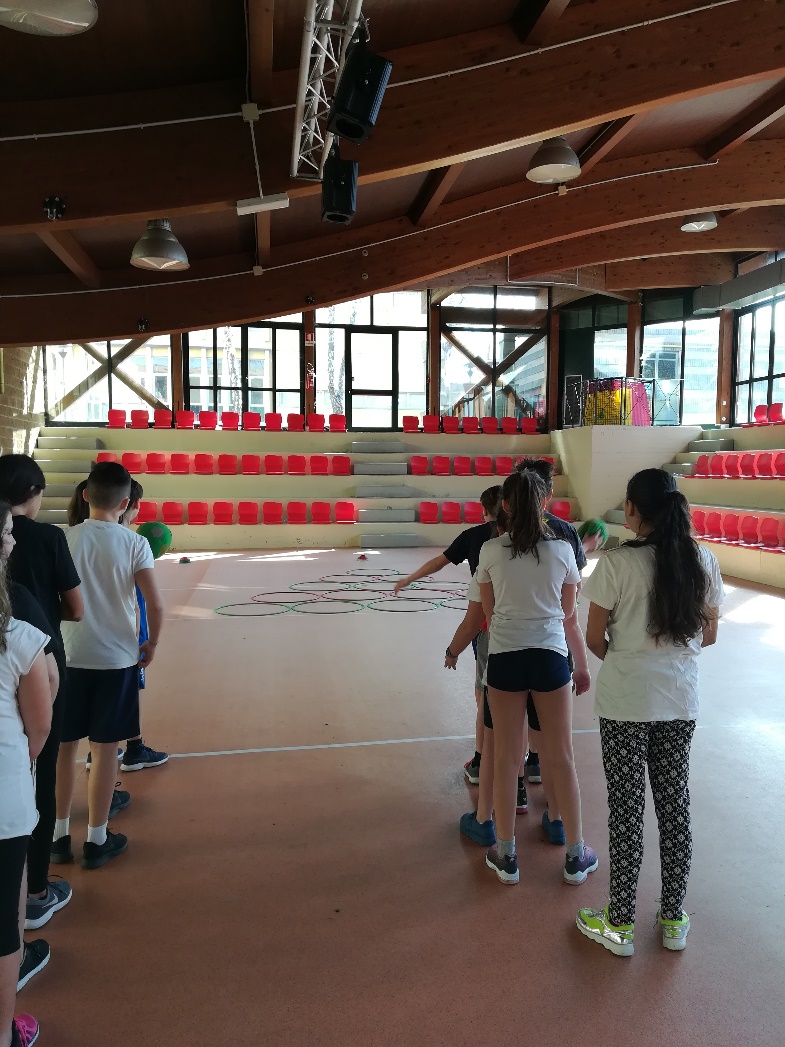 Food and waste
Attività ludico/motorie relative al tema dello spreco alimentare.
BUILT THE PYRAMID
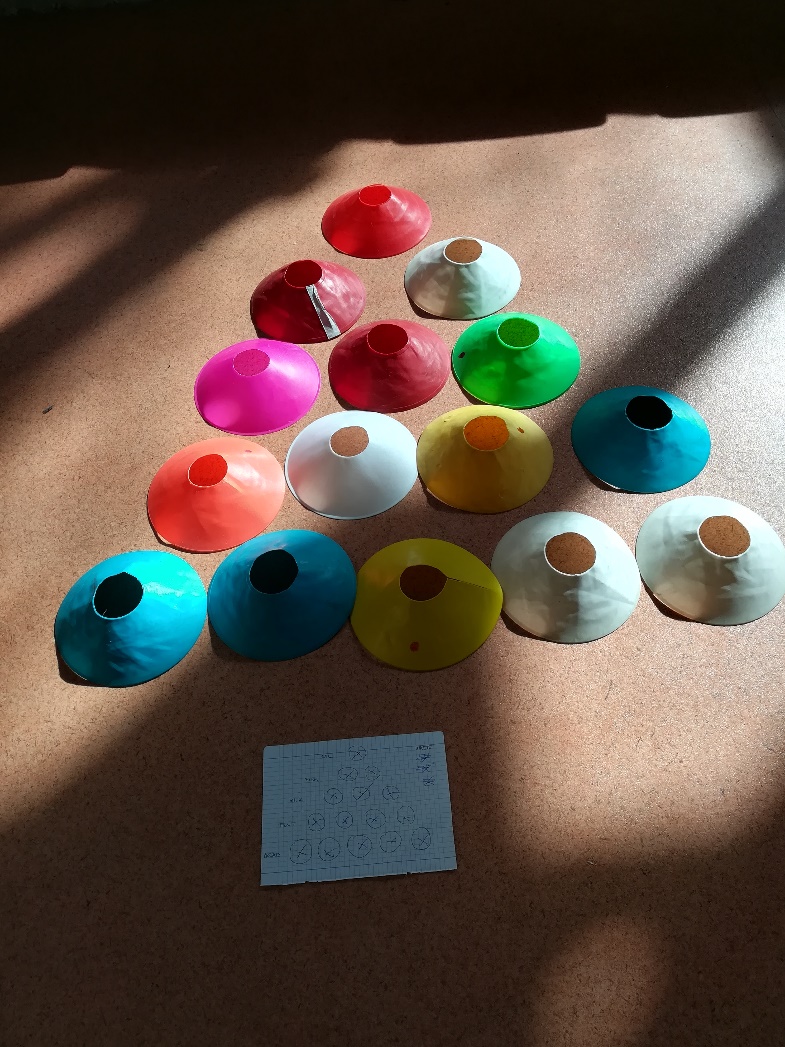